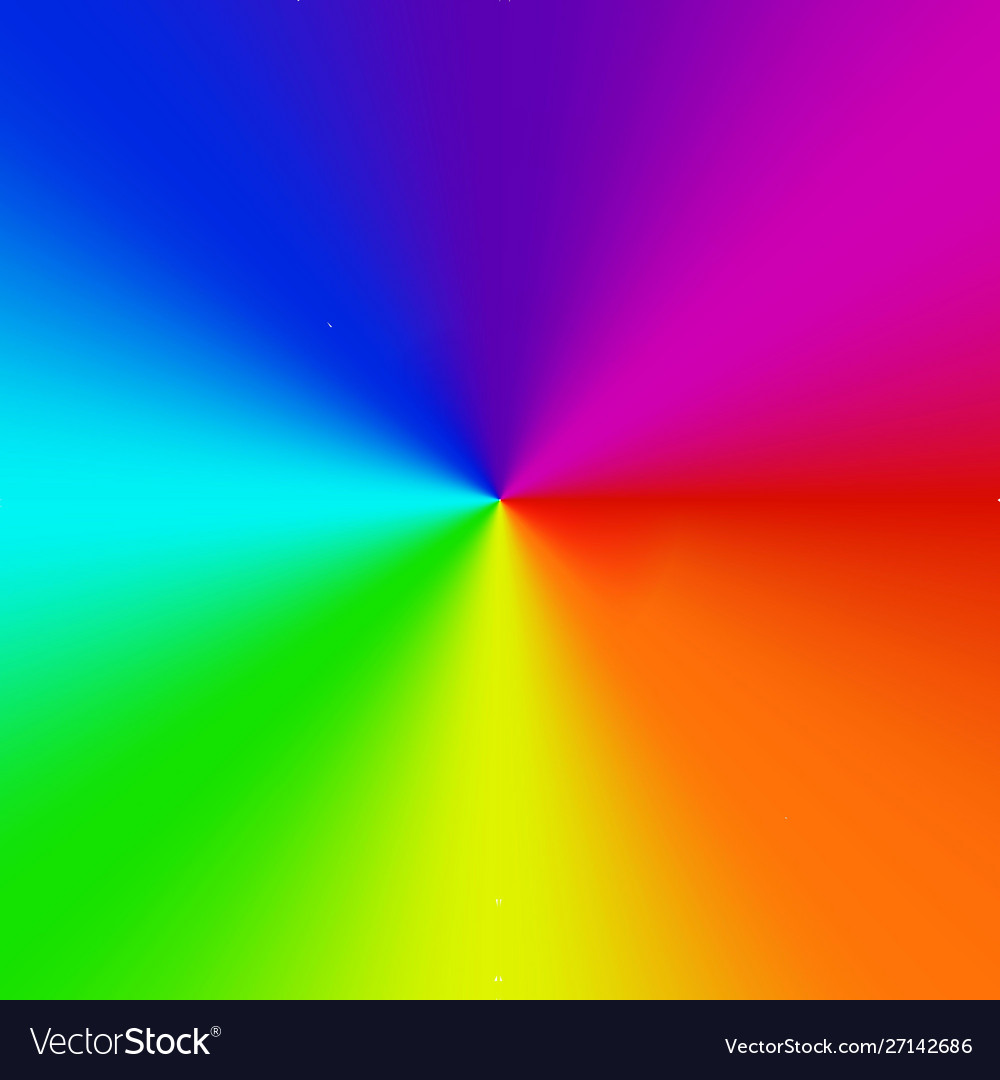 Class Agreements
No put downs of self or others.
Listen well.
Be willing to try new things.
Participate fully (but you have a right to PASS if you don’t want to share something.)
No gossip about anyone in the classroom, or outside.  This includes not telling us stories/information about people we may know.  
No gossip following the lesson. 
Others?   Questions about any?
   Please put thumbs up if you agree to this.
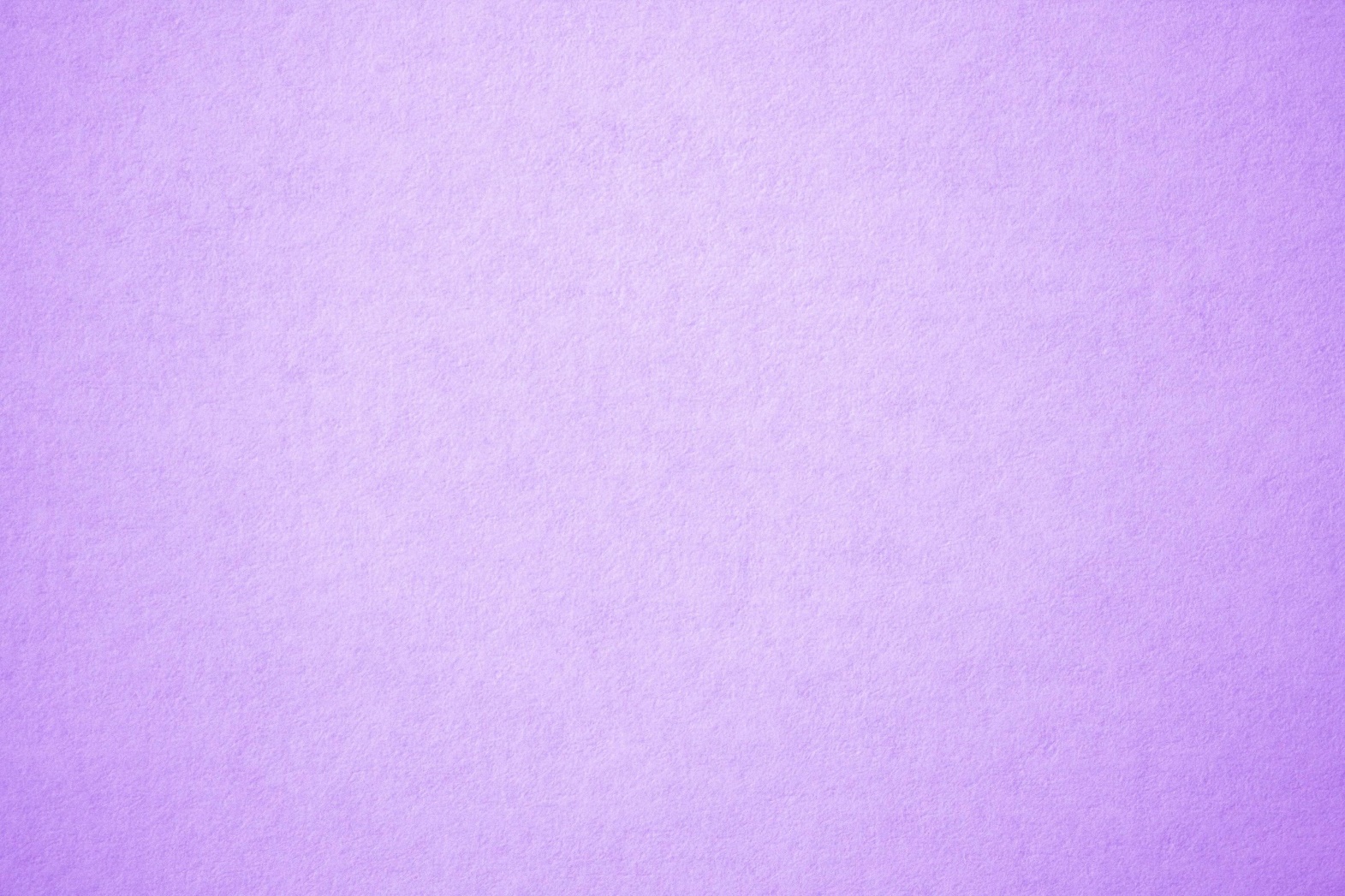 Can you remember what the term wellbeing means?
Re-cap: Wellbeing is to do with how well you are.  There are two types.
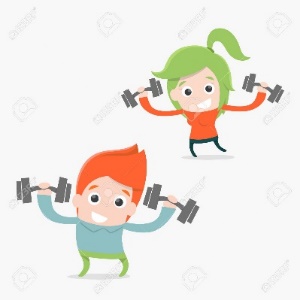 Physical wellbeing = how well is my body?
Mental wellbeing = how well is my mind?
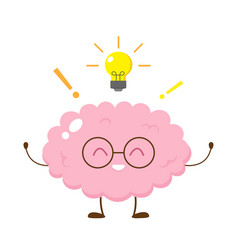 Tell the person next you what can have a negative effect on our wellbeing?  Share with the class.
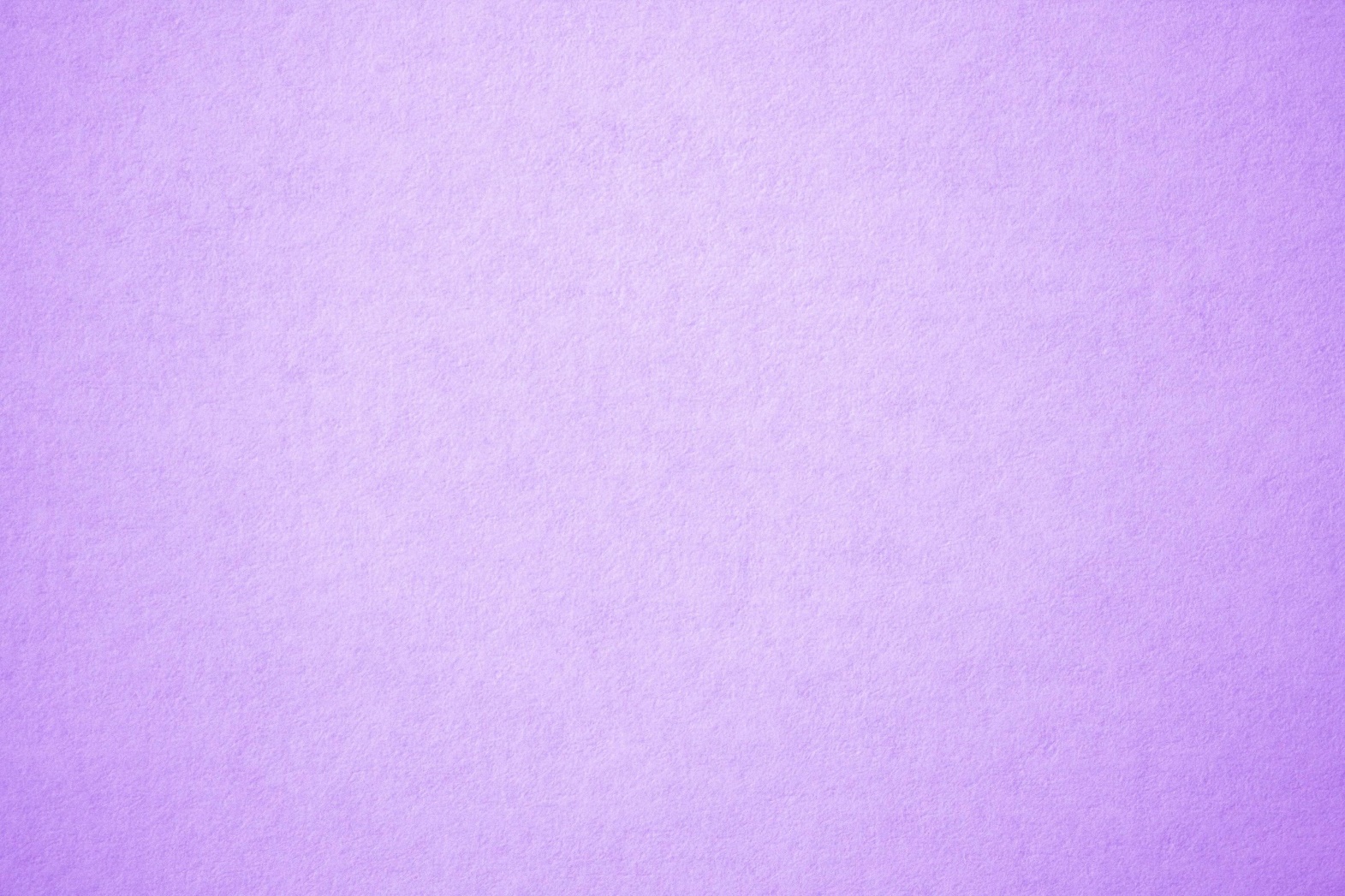 Something that may have a negative effect on our mental wellbeing is not knowing how to handle changes.
So this term we are going to explore some of the 
changes you are, or will, be going through.
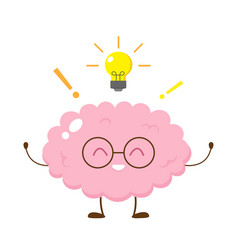 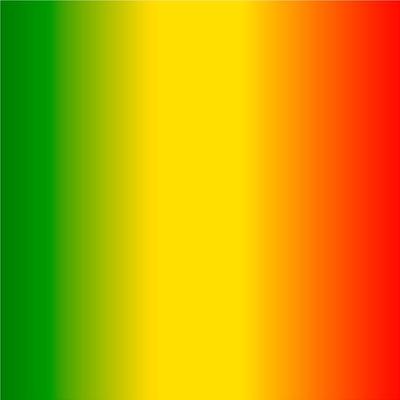 Please complete your RAG sheet on the section which says BEFORE TOPIC.
RAG
Teenager
Look at these people.
How are they different?
In pairs try to label each image, the first has been done for you.
Toddler
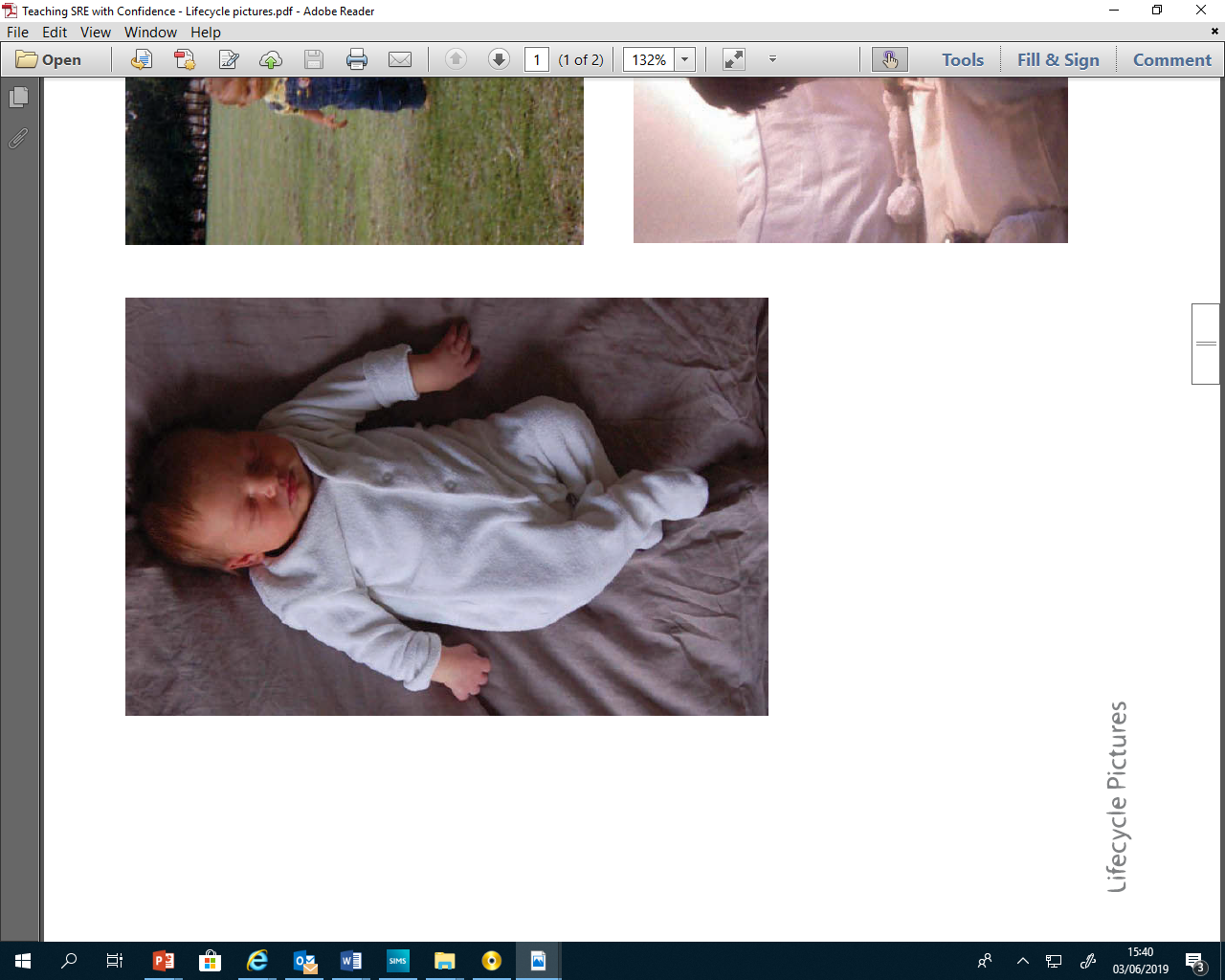 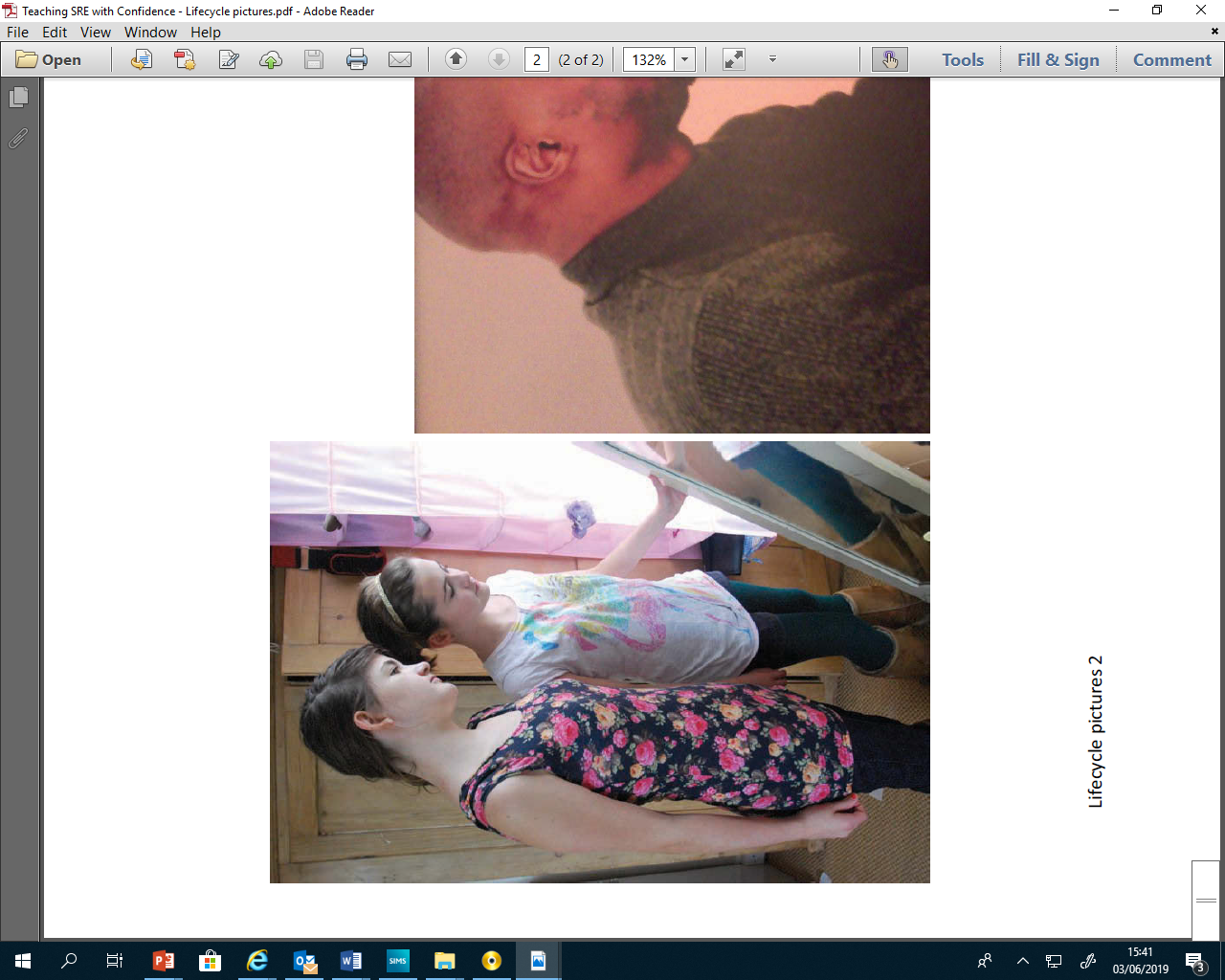 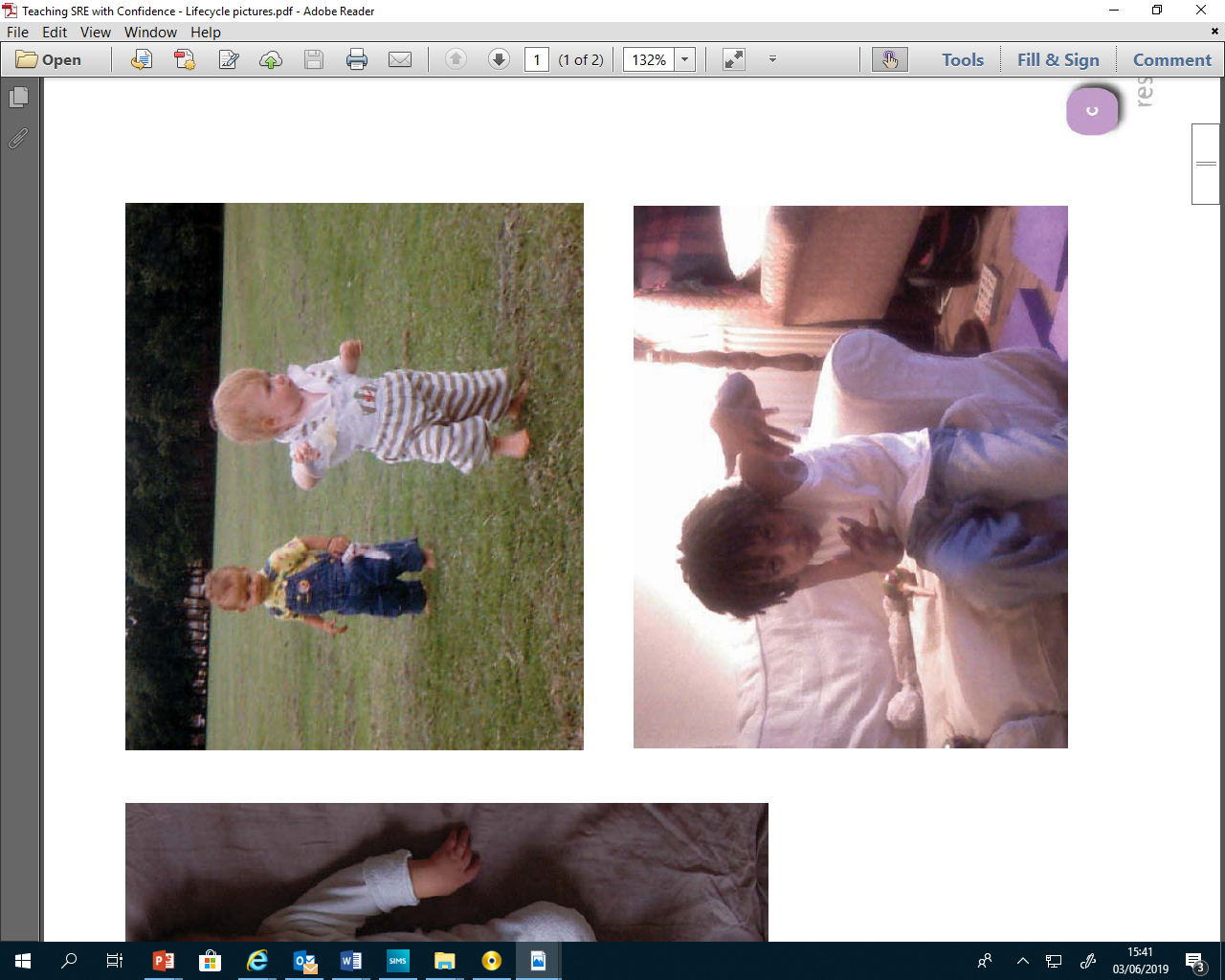 Elder
4
2
1
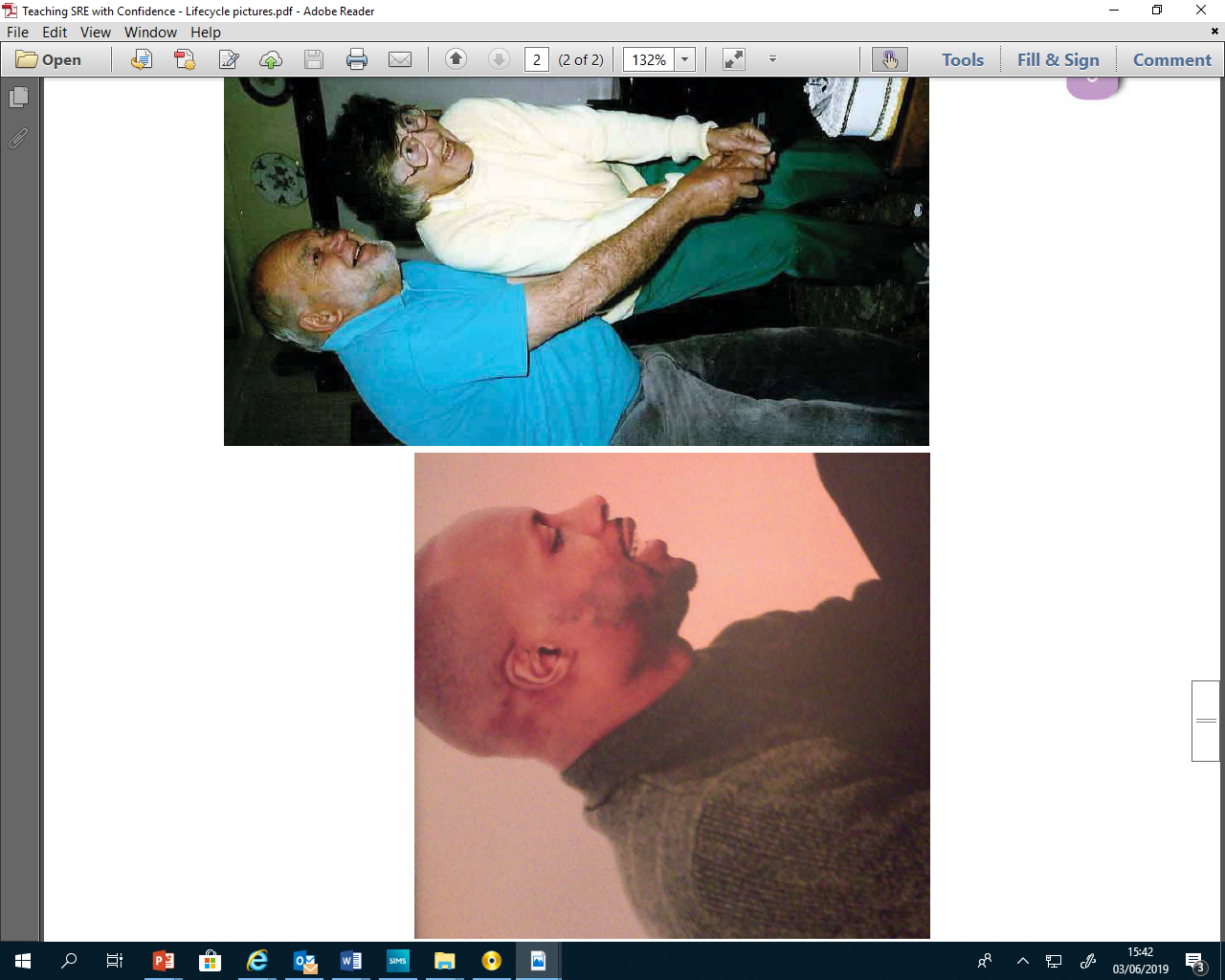 Adult
Baby
3
6
Child
5
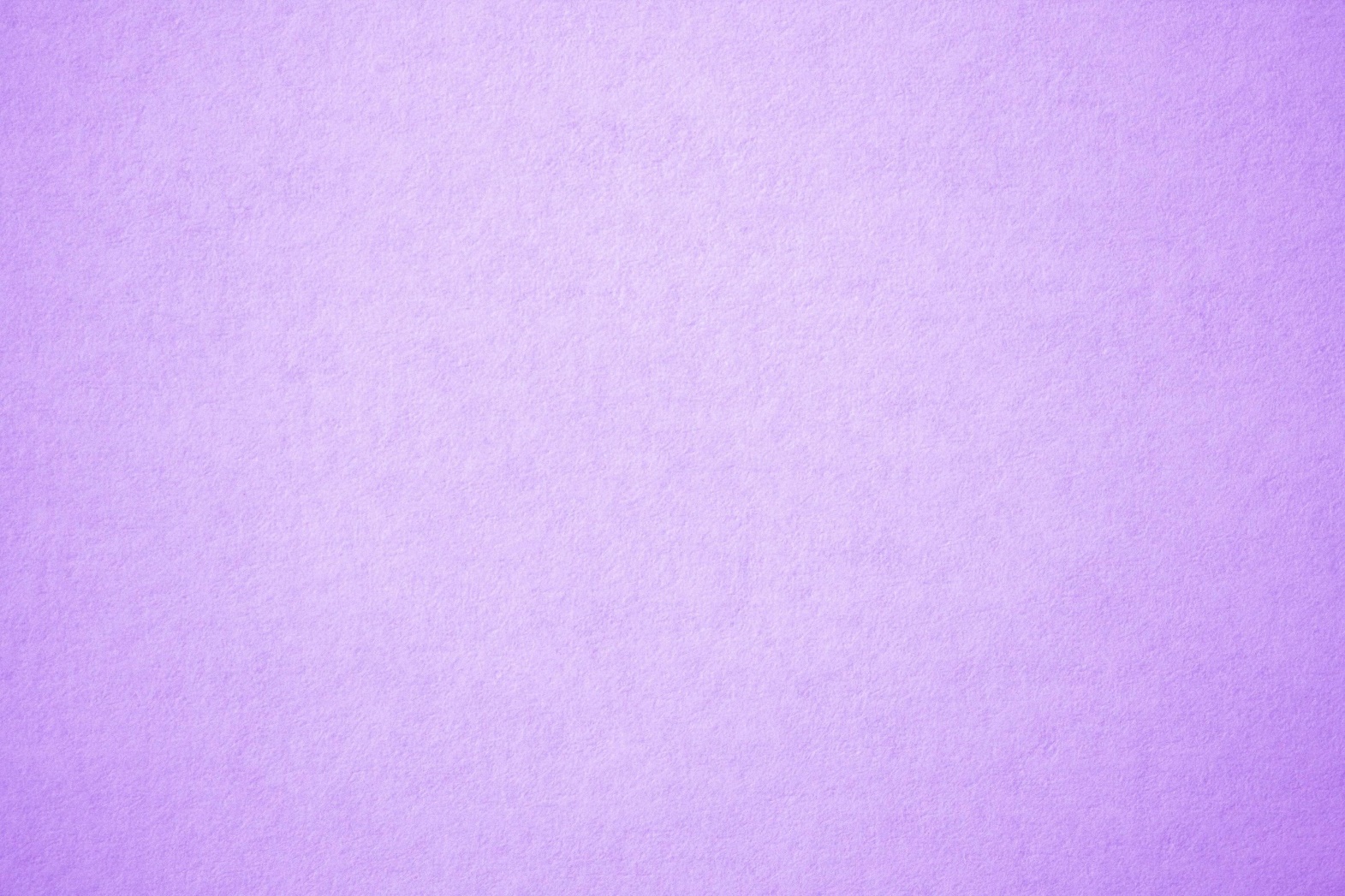 Drama Game – Simon Says
A volunteer stands at the front

They will call out Simon says be a…(choose)
baby    toddler     child    teenager      adult     elder

Stay in role until they call the next instruction.

If they don’t say Simon says and you do it, you’re out!
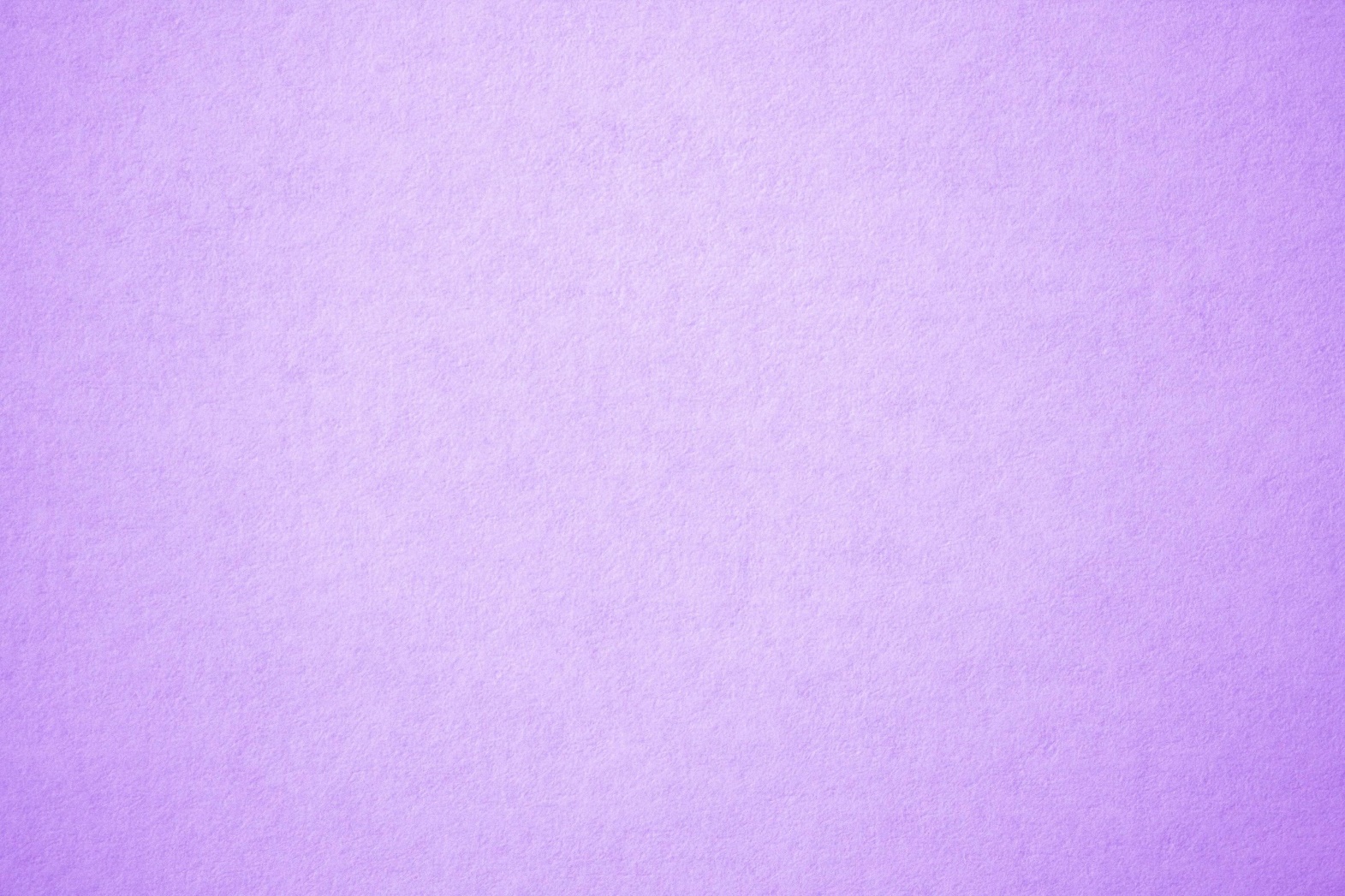 Drama Game – Who is at my party?
Choose person A.  It is their party.  They go out of the room.

Three more volunteers come to the front.  Each decide which age group you will be (all choose a different one.)
baby    toddler     child    teenager      adult     elder

When person A enters, role play being this age group at their party.  Person A has to guess which age group you are.

Now do this in groups of four on your own (whole class.)
Teenager
Toddler
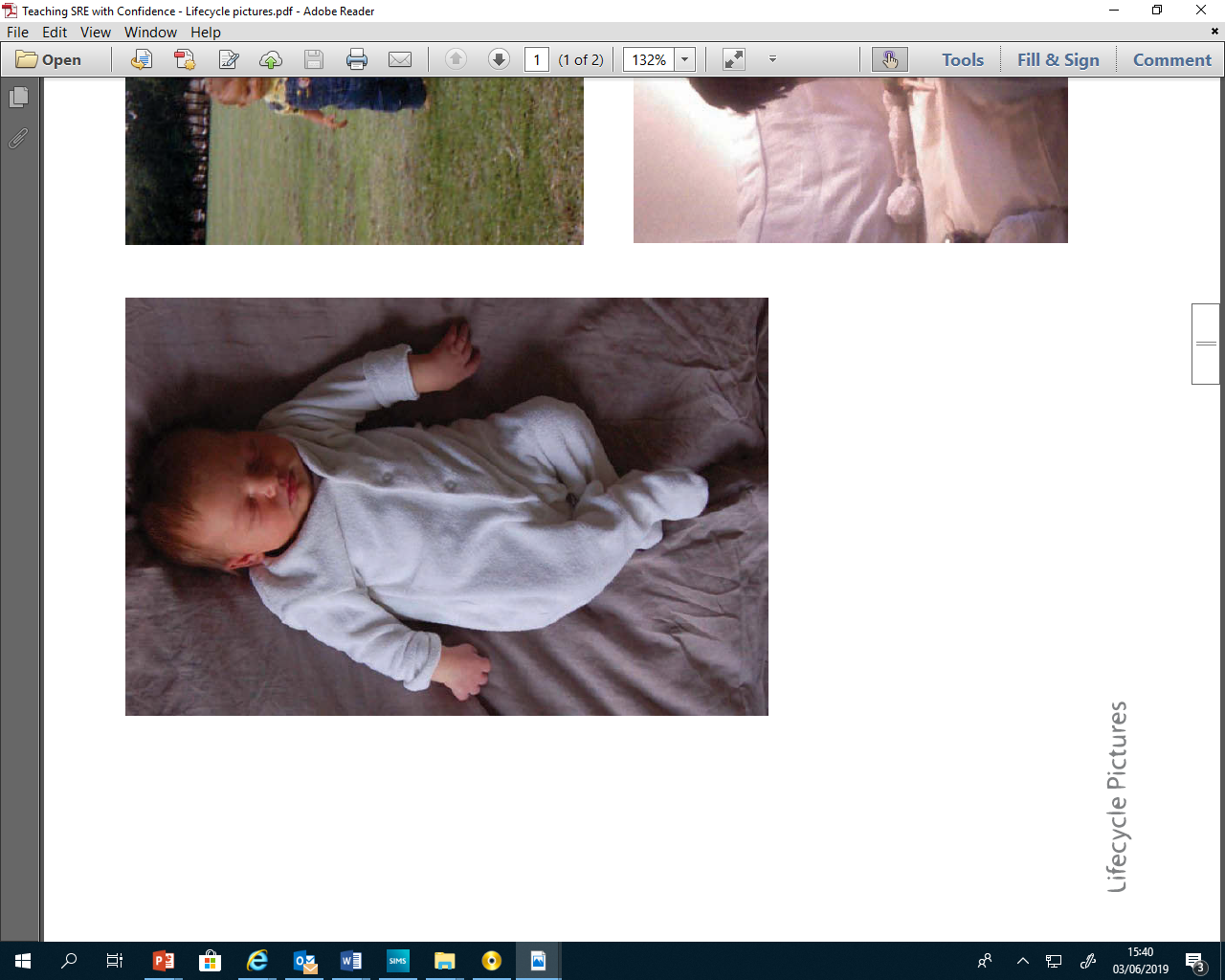 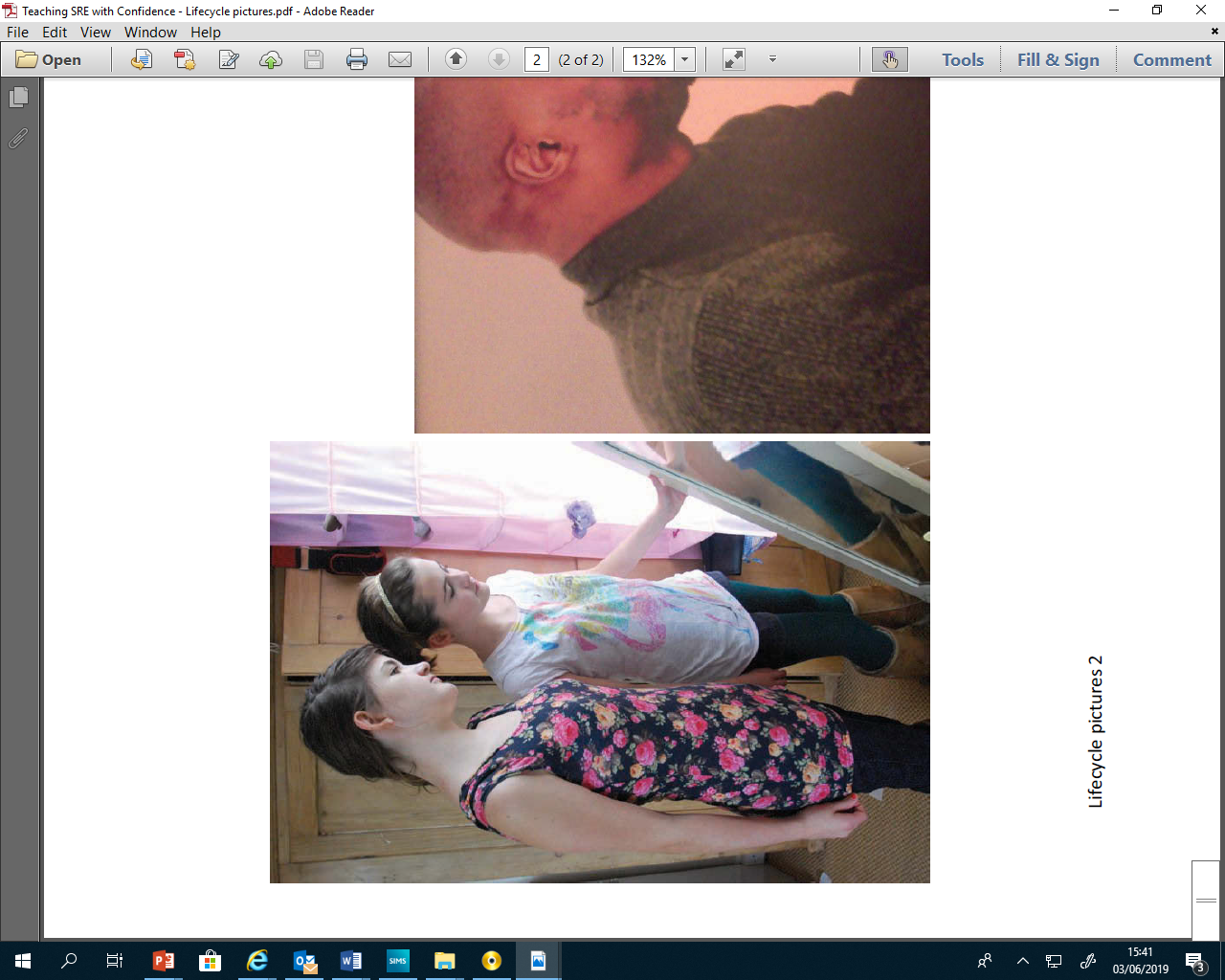 Today we are exploring changes that we will go through as we grow older.
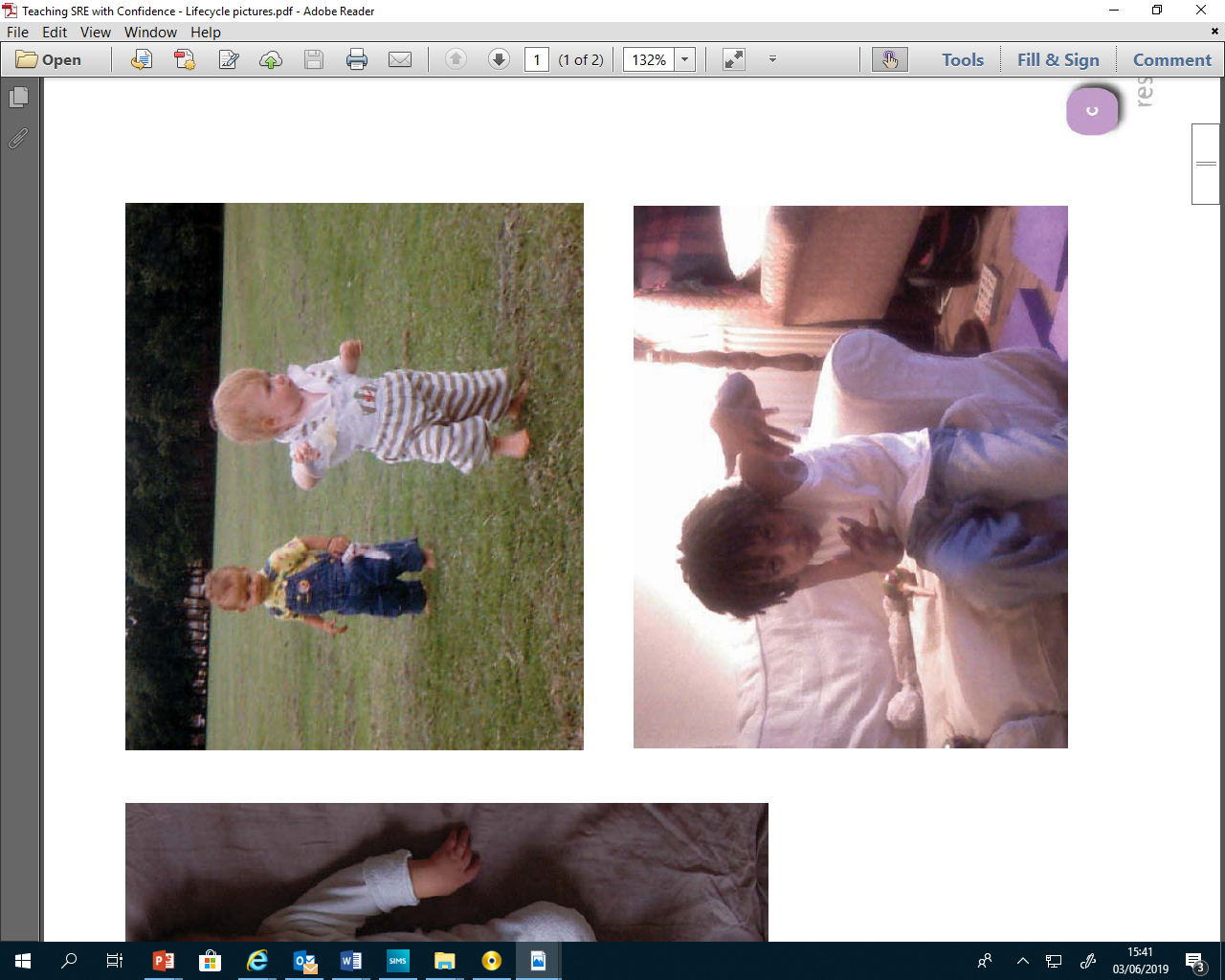 Elder
4
2
1
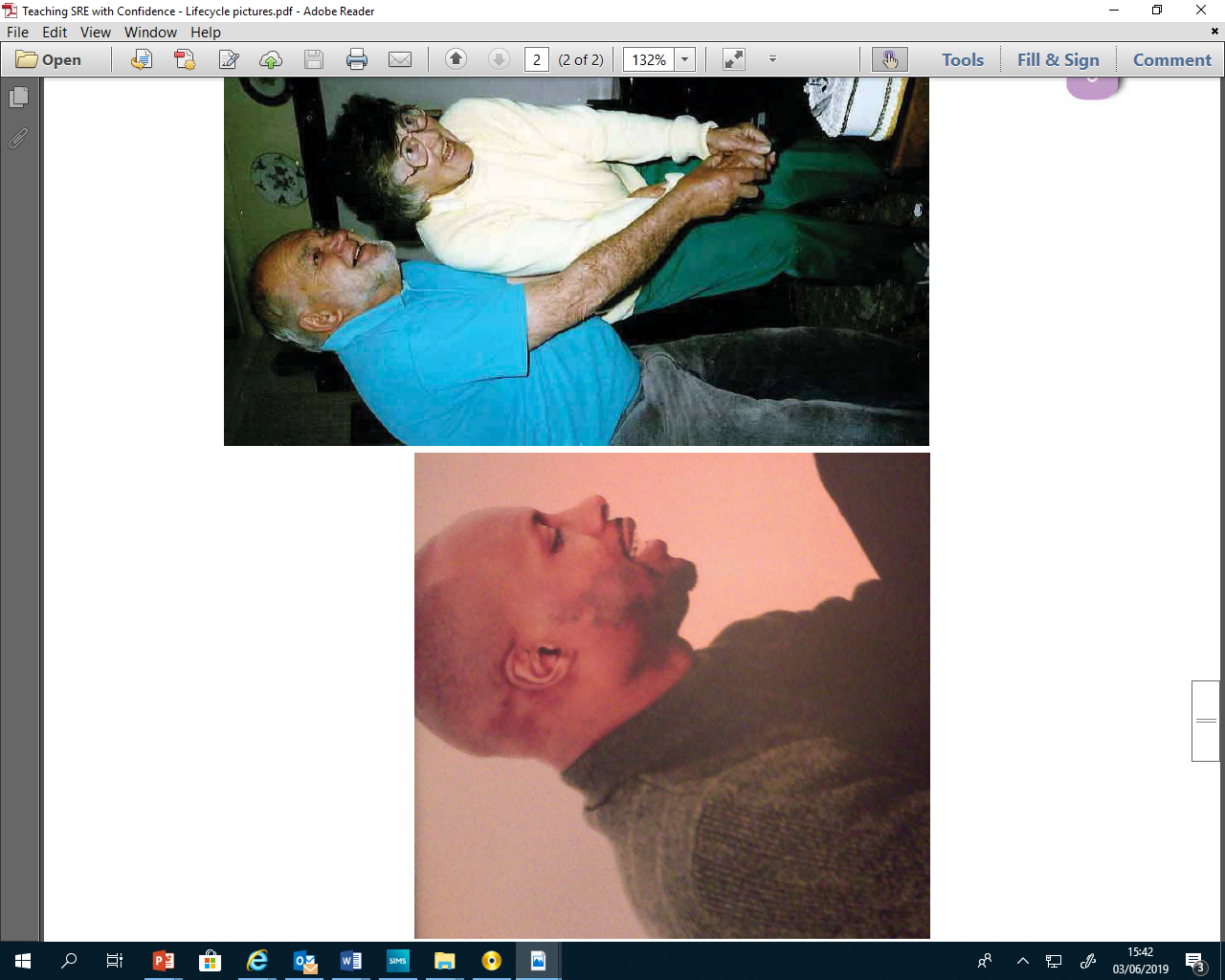 Adult
Baby
3
6
Child
5
Wordstorm in groups..
Changes we will go through
Share ideas with the class.
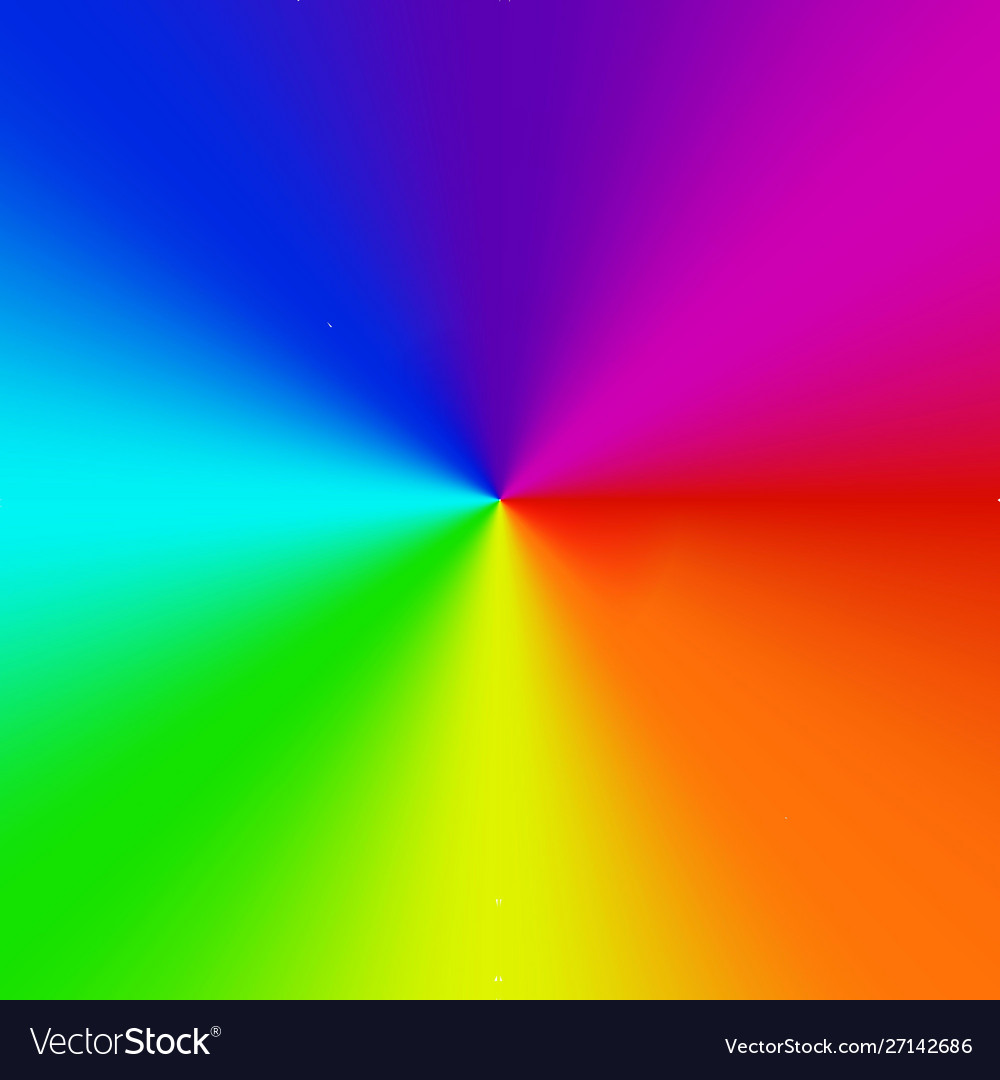 One of the big differences you will 
go through is being given more independence and responsibility.

We are going to explore that today.
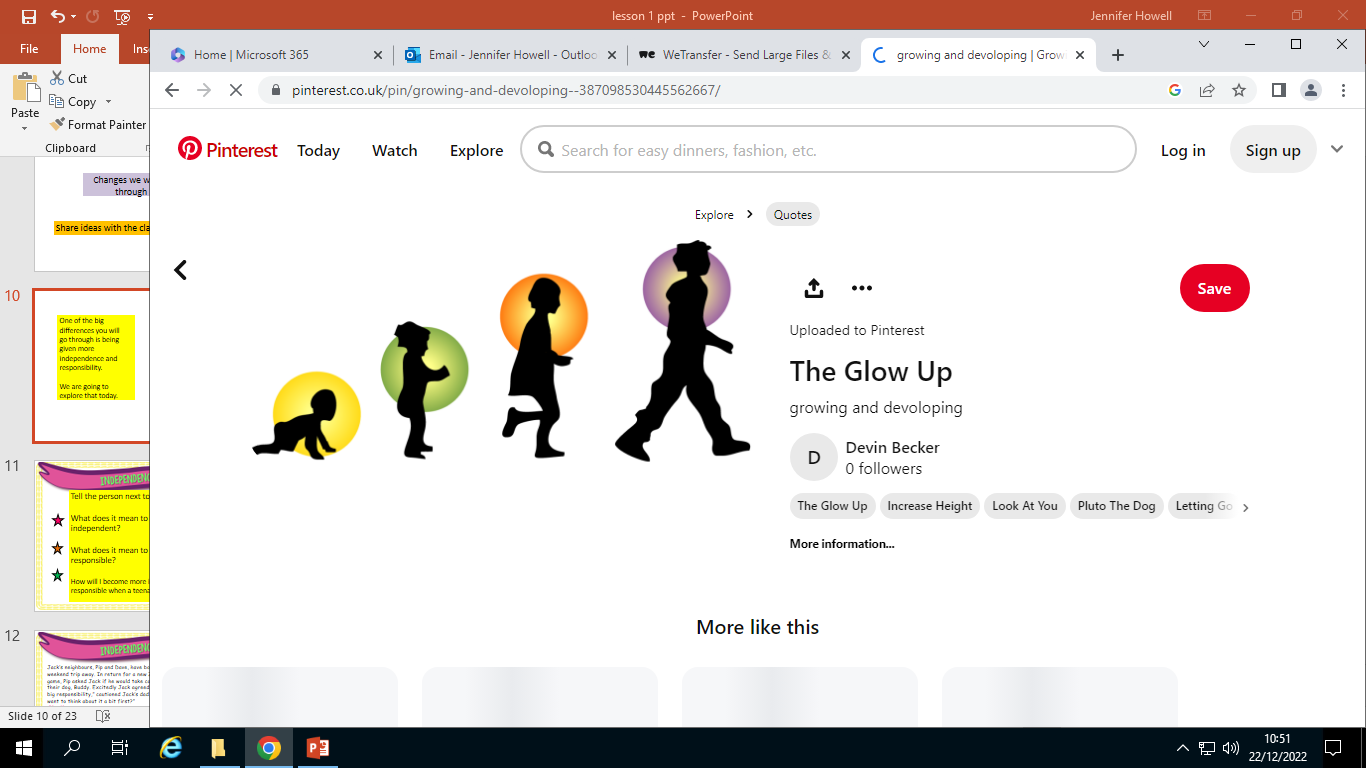 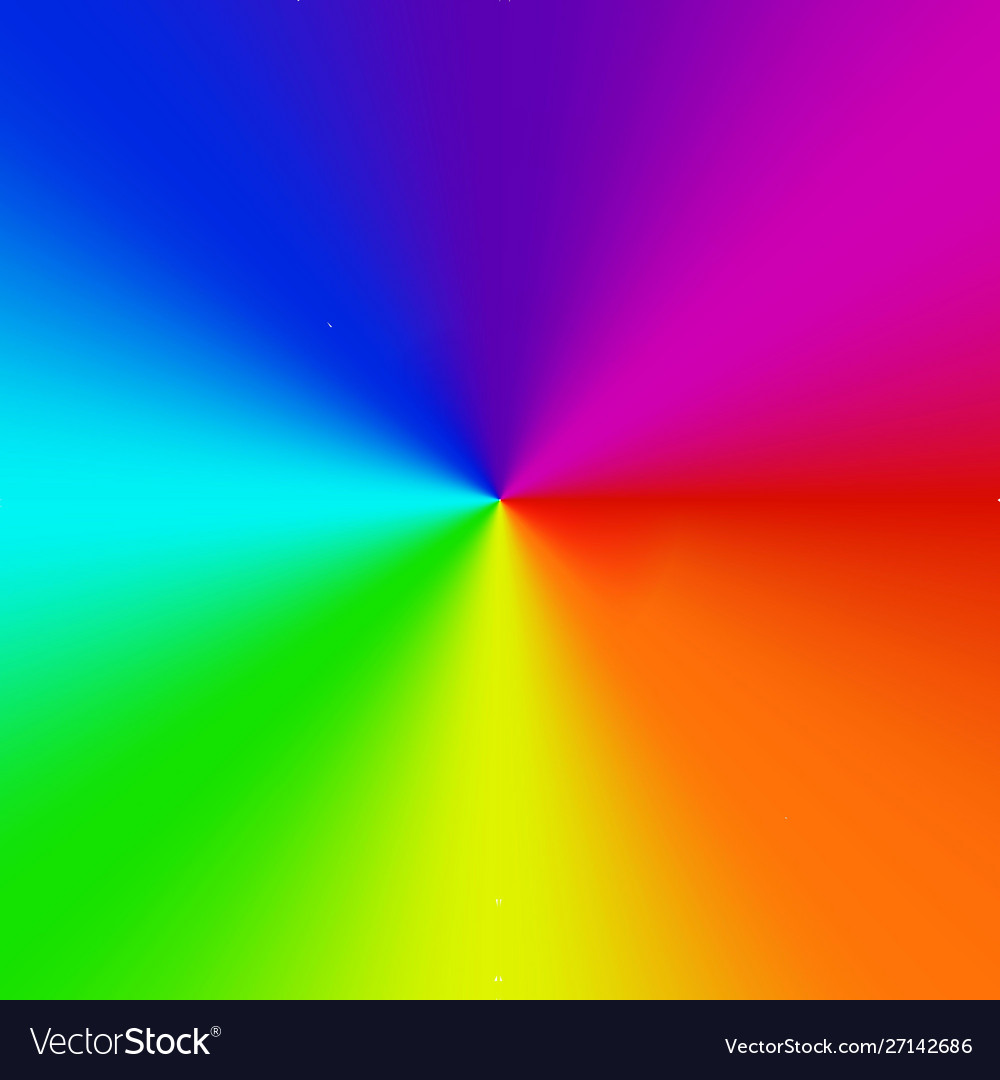 L.O:  What does it mean to be independent and responsible?

Success criteria:

You can give examples of how you will be more independent and responsible as you grow older.
Can you match the word and its meaning?
Answers:
Writing (SEE SHEET)…
Write this sentence starter…

When I was a baby my parents/carers…

(Now list all of the things they did for you.)

Now…

Put a tick to show what they still do.
Put a cross to show what they don’t need to do anymore.

What does this task show you?
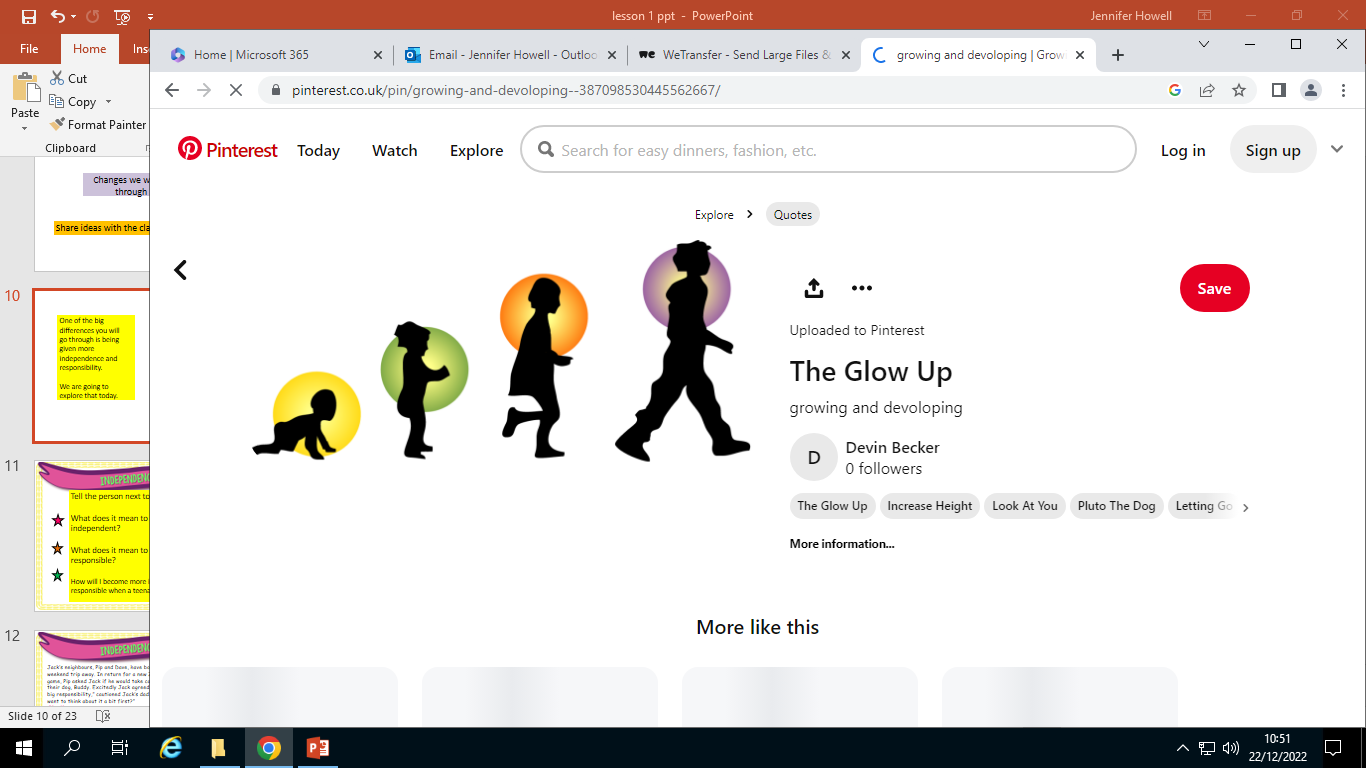 Hopefully, this task has shown you that the older you become the less dependent you are on your family.
You are becoming more and more independent!
Reflect…
Add to the list…
Things my parents now ask me to do…
e.g. make my bed etc.

What does this task show you?
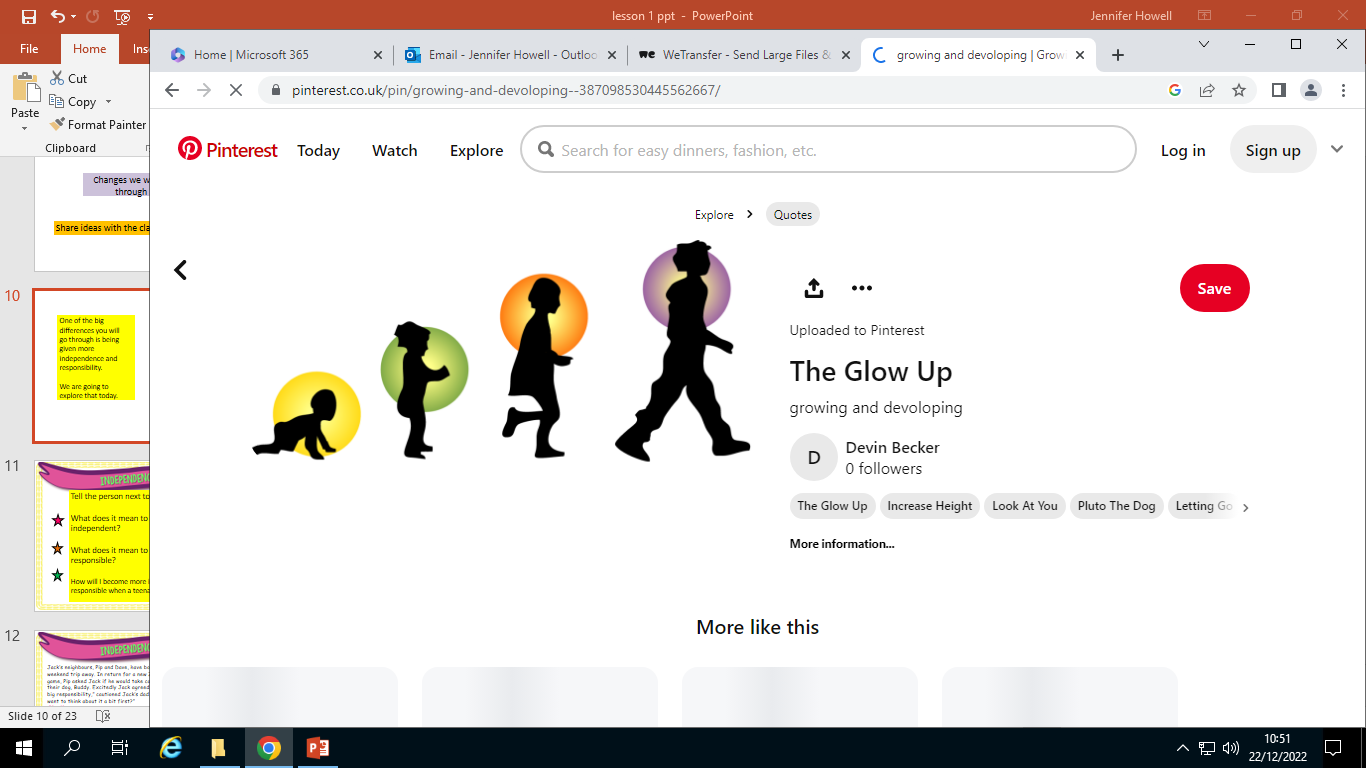 Hopefully, this task has shown you that the older you are, the more you are given responsibilities.

Responsibility = being trusted with something that is important.
Reflect…
Now think about becoming a teenager.

Now add to your list:


Things I will be trusted WITH when I’m a teenager.   

Things I will be trusted TO DO when I’m a teenager.

What does this show?
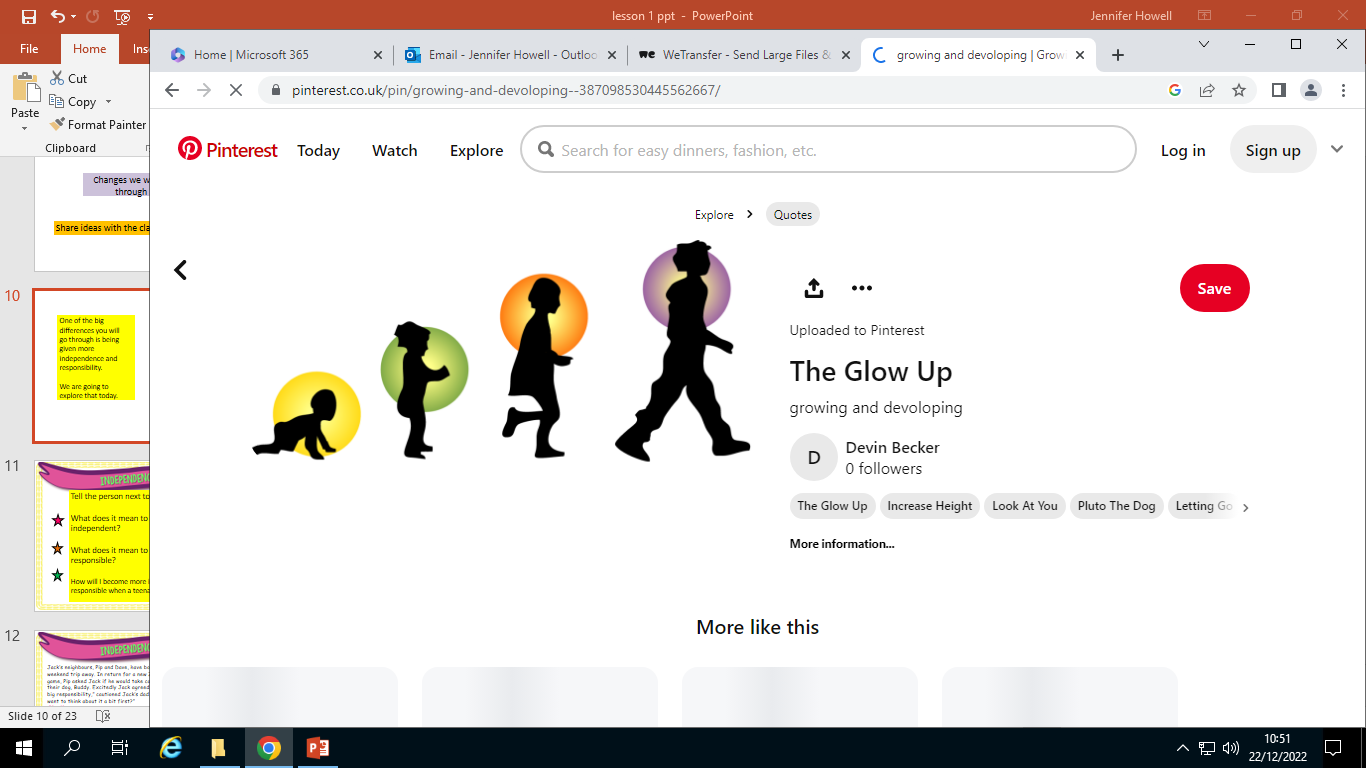 Reflect…
This shows you that during your years as a teenager you will be given more responsibility and independence.

Responsibility = Things I will be trusted with when I’m a teenager. 

Independence = Things I will be trusted TO DO when I’m a teenager.
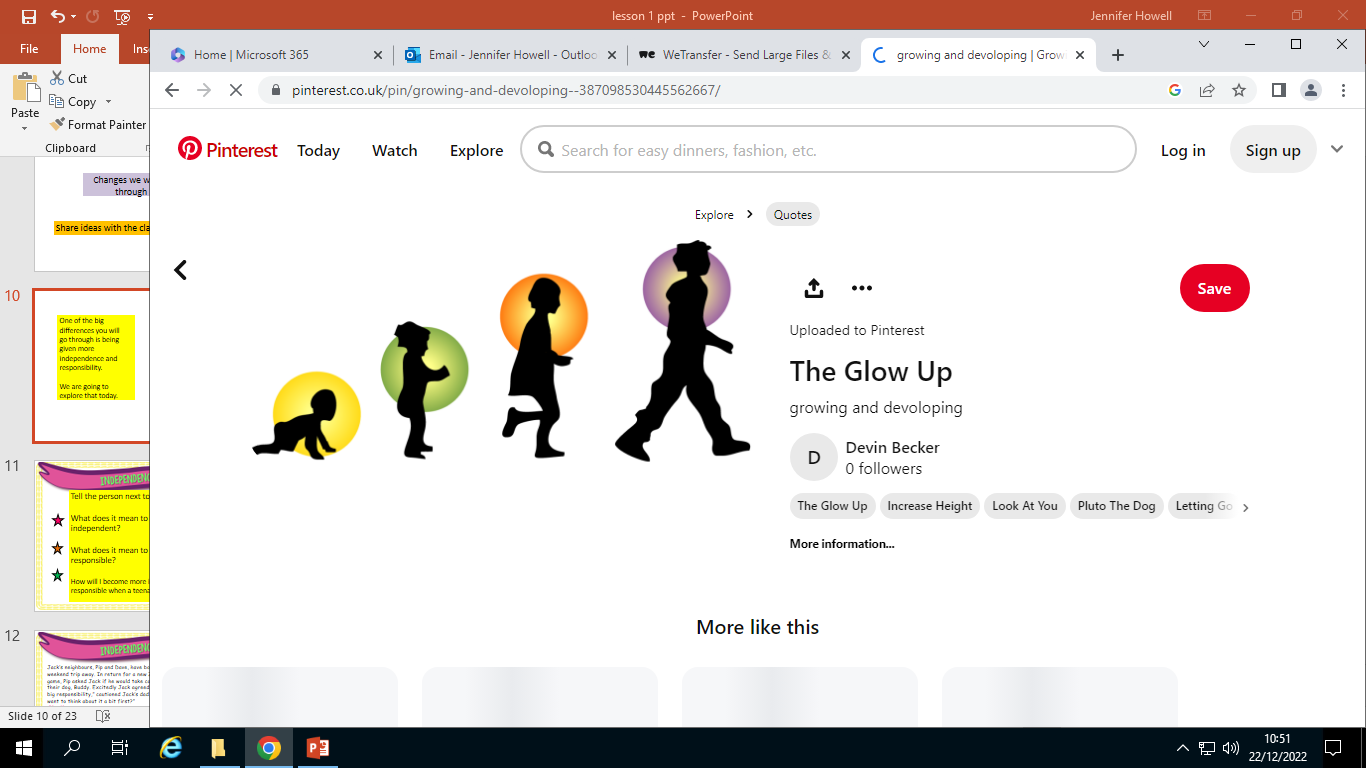 Why is responsibility so important and how is it linked to independence?
Video link
Watch the clip then discuss these questions, in pairs, then as a class.
Name ONE example of being responsible.
How can being responsible help you to be independent?
Can you be independent and not responsible?  Give an example.
Is this a good idea?
What is a responsible person your age like?  At school?  At home?
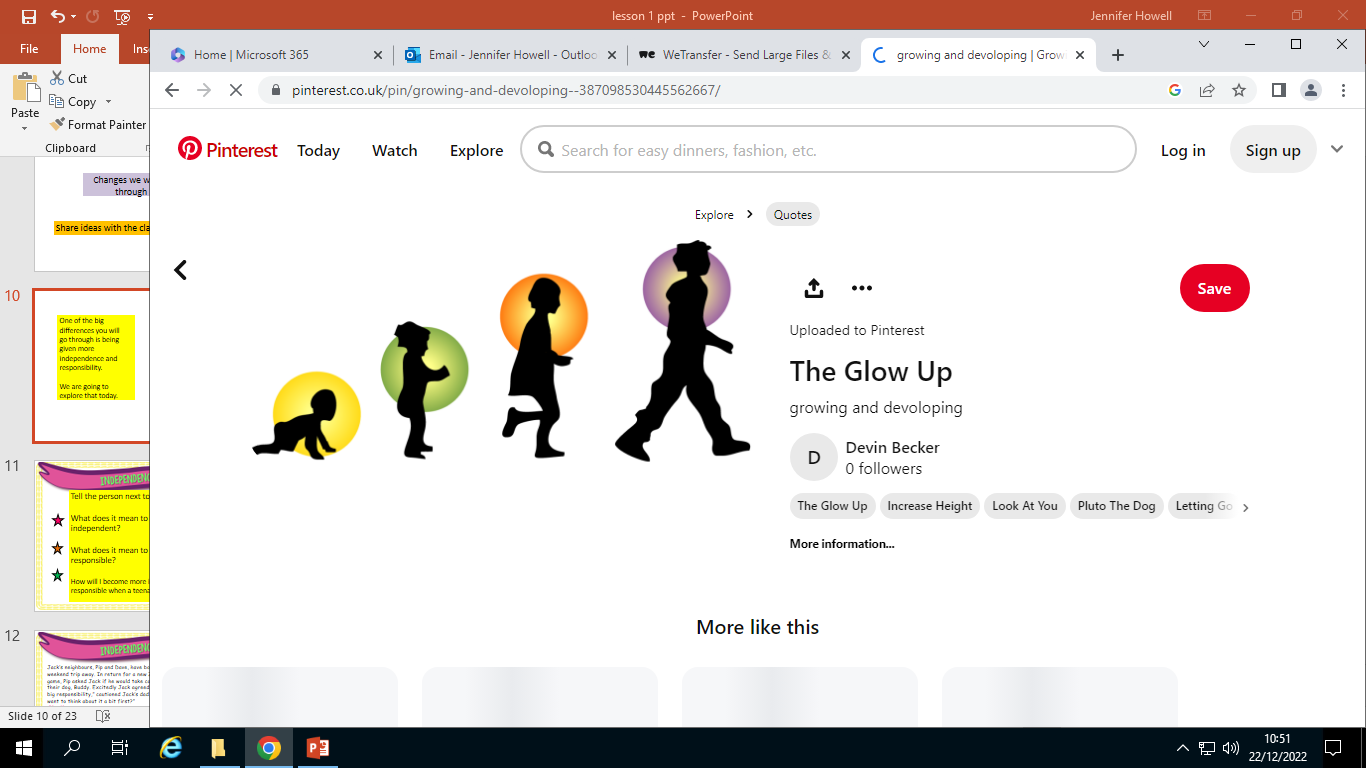 What is the opposite of being responsible?
The opposite is called being irresponsible.

Irresponsible = when you are trusted with doing something important, you do not do it well.  You may do silly or dangerous things instead.
Let’s look at tis example…
Role play in pairs – 

David’s parents ask him to walk his younger brother to school in the morning.

Think about how David will do this responsibly (then role play it.)

Now think about how David could do this irresponsibly  (then role play it.)

Let’s watch some examples…
Case Studies
Teacher – give each group a different case study.

Role play it.  Then make notes and act out responsible, then irresponsible behaviour.


Let’s watch some as a class.  Can we guess which is responsible and which is irresponsible? 
Can we add any more ideas?
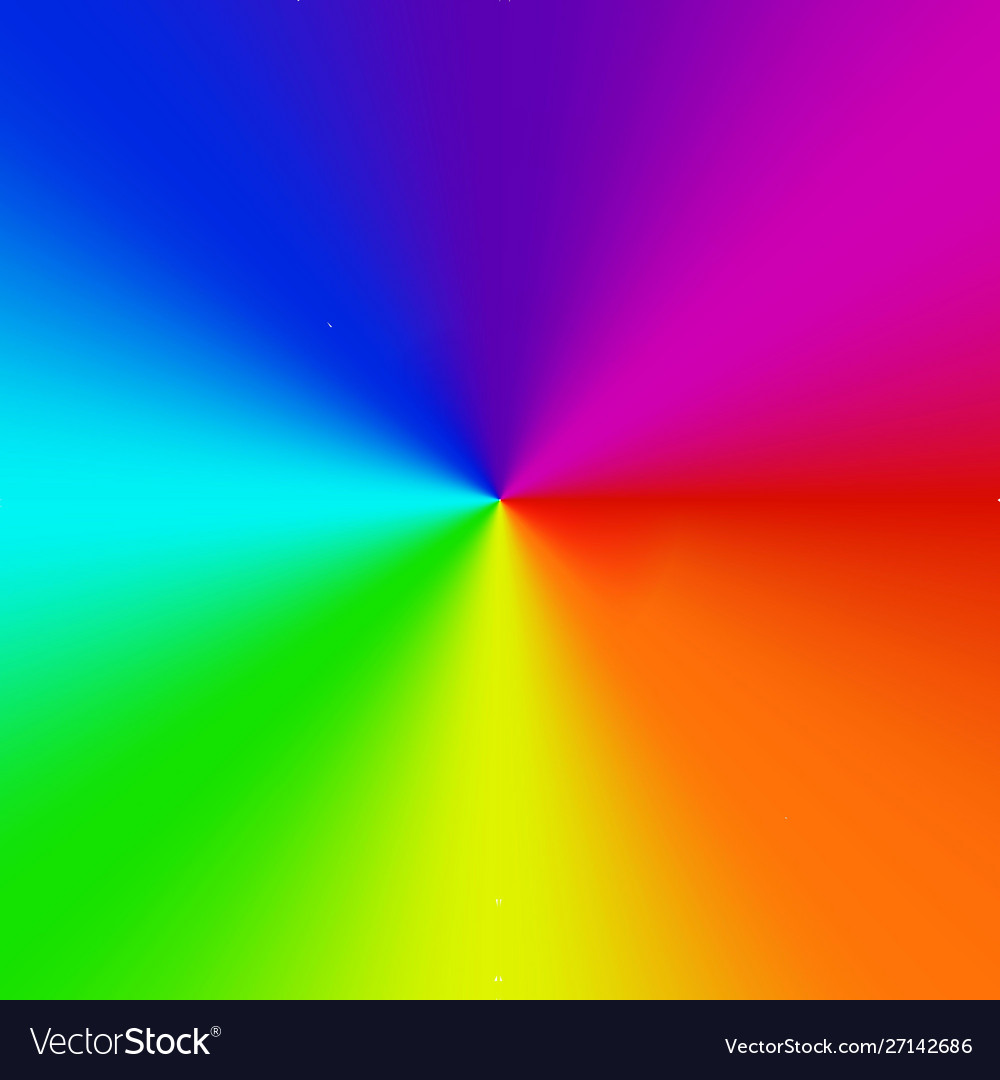 Tell the person next to you:

What does it mean to be independent?

What does it mean to be responsible?

Say one way you will be given more responsibility as a teenager.
Say one may you will be more independent when a teenager.
Identify opportunities and responsibilities that you may experience as you become older and more independent.

Describe how being responsible can help you to take control of your life, and describe how we can take advantage of new opportunities.

Explain why it is important to take ownership of your decisions and explain how responsibility is linked to independence.